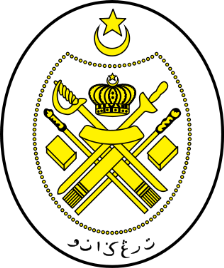 Jabatan Hal Ehwal Agama Terengganu
KHUTBAH MULTIMEDIA
Siri: 17 / 2022
EPISOD AKHIR RAMADAN
27 Ramadan 1443  bersamaan   29 April 2022 
http://e-khutbah.terengganu.gov.my
Pujian Kepada Allah S.W.T.
الْحَمْدُ لِلَّهِ
Segala puji-pujian hanya bagi Allah S.W.T.
Syahadah
أَشْهَدُ أَنْ لَااِلٰهَ اِلاَّ اللهُ وَحْدَهُ لاَ شَرِيْكَ لَهُ وَأَشْهَدُ أَنَّ مُحَمَّدًا عَبْدُهُ وَرَسُوْلُهُ
Dan aku bersaksi  bahawa sesungguhnya tiada tuhan melainkan Allah yang Maha Esa yang tiada sekutu bagiNya,

Dan aku bersaksi bahawa junjungan kami Nabi Muhammad SAW hamba-Nya dan rasul-Nya
Selawat Ke Atas Nabi Muhammad S.A.W
اَللّٰهُمَّ صَلِّ عَلَى سَيِّدِنَا مُحَمّدٍ
 وَعَلَى آلِهِ وَصَحْبِهِ وَسَلِّمْ تَسْلِيْمًا كَثِيْرًا
Ya Allah, cucurilah rahmat dan  kesejahteraan ke atas Nabi Muhammad SAW dan ke atas keluarganya dan sahabatnya dengan sebenar-benar kesejahteraan yang melimpah-limpah
Pesanan Takwa
اتَّقُوا اللهَ
Saya menyeru diri saya sendiri dan juga sidang Jumaat sekalian agar kita sama-sama meningkatkan ketaqwaan kepada Allah, dengan melaksanakan segala suruhanNya dan menjauhi segala yang ditegahNya. Mudah-mudahan kita semua sentiasa di bawah rahmat Allah, diampunkan segala dosa-dosa dan kebebasan daripada api neraka
Tajuk Khutbah Hari Ini :
29 April 2022
Bersamaan
27 Ramadan 1443
Episod Akhir 
Ramadan
Hari Ini
Hari Jumaat terakhir bagi bulan Ramadan
Beberapa hari sahaja lagi akan bergemalah takbir Hari Raya sebagai tanda kemenangan seluruh umat Islam
Kebiasaan pada 
Episod Akhir Ramadan
Ramai umat Islam tidak menghiraukan tentang kelebihan Ramadan
Semangat melakukan ibadat menjadi semakin  lemah
Bilangan saf solat tarawih semakin berkurang
Suasana di masjid & surau menjadi suram
Kebiasaan pada 
Episod Akhir Ramadan
PUNCA
Umat Islam lebih seronok dan banyak masa dihabiskan untuk persiapan Hari Raya
KESAN
Anugerah Lailatul Qadar seolah-olah menjadi tidak berharga dan tidak ada nilai
Episod Akhir Ramadan
Bagi kaum muslimin yang benar-benar menghayati dan memanfaatkan kedatangan Ramadan pada tahun ini dengan melaksanakan pelbagai ibadat wajib dan sunat sudah tentu akan merasa kesedihan dan penuh pengharapan
Episod Akhir Ramadan
Berharap agar segala amal ibadat diterima Allah, diampunkan segala dosa, dikembalikan kepada fitrah dan dipertemukan lagi dengan Ramadan pada tahun hadapan
Tawaran Istimewa Ramadan
LAILATUL QADAR
Jika kita bersungguh-sungguh berbuat amal ibadat, nescaya kita akan dikurniakan malam al-Qadar yang merupakan anugerah dan rahmat Allah yang dikhususkan kepada umat Nabi Muhamad SAW
Marilah perbanyakkan beristighfar
 dan bertaubat kepada Allah SWT
Sabda Rasulullah SAW :
وَرَغِمَ أَنْفُ رَجُلٍ دَخَلَ عَلَيْهِ رَمَضَانُ 
ثُمَّ انْسَلَخَ قَبْلَ أَنْ يُغْفَرَ لَهُ
Amatlah rugi seseorang yang sempat berada di bulan Ramadhan kemudian berakhirnya Ramadan tanpa diampunkan dosanya
( Riwayat at-Tirmizi )
Episod Akhir Ramadan
HARAPAN
Hati dan jiwa kita akan berjaya ditarbiyahkan dan sekaligus menjadi suci dan bersih dari segala dosa dan sifat mazmumah yang dibenci oleh Allah
Episod Akhir Ramadan
PERINGATAN
Jangan lupa untuk menghiasi puasa kita dengan menunaikan kewajipan zakat fitrah
Ibnu Abbas RA meriwayatkan :
Rasulullah SAW telah mewajibkan zakat fitrah untuk membersihkan orang yang berpuasa daripada ucapan yang tidak ada manfaatnya dan kata-kata yang kotor serta untuk memberikan makanan kepada orang-orang miskin
( Hadis Riwayat Abu Daud )
Kadar zakat fitrah bagi negeri Terengganu tahun 1443
RM 7.00
SEORANG
Kadar zakat fitrah bagi negeri Terengganu tahun 1443
PESANAN :
Bayarlah zakat fitrah masing-masing kepada amil-amil yang bertauliah yang dilantik secara rasmi oleh Majlis Agama Islam dan Adat Melayu Terengganu MAIDAM
PEMBAHAGIAN ZAKAT
Zakat 
Harta
Zakat Fitrah
Ramai umat Islam mengambil ringan tentang zakat harta berbanding zakat fitrah kerana beranggapan bahawa zakat yang wajib ialah zakat fitrah sahaja. Ketahuilah bahawa zakat harta itu sama kewajipannya dengan zakat fitrah untuk dikeluarkan setelah cukup syarat-syaratnya.
PEMBAHAGIAN ZAKAT
Zakat 
Harta
Zakat Fitrah
Sesungguhnya orang yang tidak mahu membayar zakat padahal dia mampu untuk berbuat demikian, maka mereka akan diazab di akhirat nanti
KELEBIHAN MENGELUARKAN ZAKAT HARTA
Akan memperolehi ganjaran yang besar daripada Allah SWT
PECUTAN AKHIR RAMADAN
1.	Hendaklah kita meyakini segala balasan baik telah dijanjikan oleh Allah kepada hamba Allah yang beriman dan beramal soleh
2.	Umat Islam dinasihatkan agar tidak lalai dengan kesibukan membuat persiapan hari raya hingga lupa untuk mempertingkatkan amal soleh dan merebut ganjaran Lailatul Qadar melebihi seribu bulan
PECUTAN AKHIR RAMADAN
3.	Umat Islam wajib mengeluarkan zakat fitrah dan zakat harta kepada amil-amil bertauliah dan meneruskan amalan bersedeqah demi mendapat ganjaran yang besar dari Allah SWT
بَارَكَ اللهُ لِي وَلَكُمْ فِي الْقُرْآنِ الْعَظِيْمِ.
 وَنَفَعَنِي وَاِيِّاكُمْ بِمَا فِيْهِ مِنَ الآيَاتِ وَالذِّكْرِ الْحَكِيْمِ.
وَتَقَبَّلَ الله مِنِّي وَمِنْكُمْ تِلاوَتَهُ اِنَّهُ هُوَ السَّمِيْعُ الْعَلِيْمُ.
أقُوْلُ قَوْلِي هَذا وَأَسْتَغْفِرُ اللهَ الْعَظِيْمَ لِيْ وَلَكُمْ
 وَلِسَائِرِ الْمُسْلِمِيْنَ وَالْمُسْلِمَاتِ وَالْمُؤْمِنِيْنَ وَالْمُؤْمِنَاتِ
 فَاسْتَغْفِرُوْهُ إنَّهُ هُوَ الْغَفُوْرُ الرَّحِيْمُ.
Doa Antara Dua Khutbah
آمِينَ ، يَا مُوَفِّقَ الطَّائِعِينَ
وَفِّقنَا لِطَاعَتِكَ أَجمَعِينَ
وَتُب عَلَينَا وَعَلَى المُسلِمِينَ
وَاغفِر ذَنبَ مَن يَقُولُ: «أَستَغفِرُ اللهَ» العَظِيمَ
وَنَستَغفِرُ اللهَ
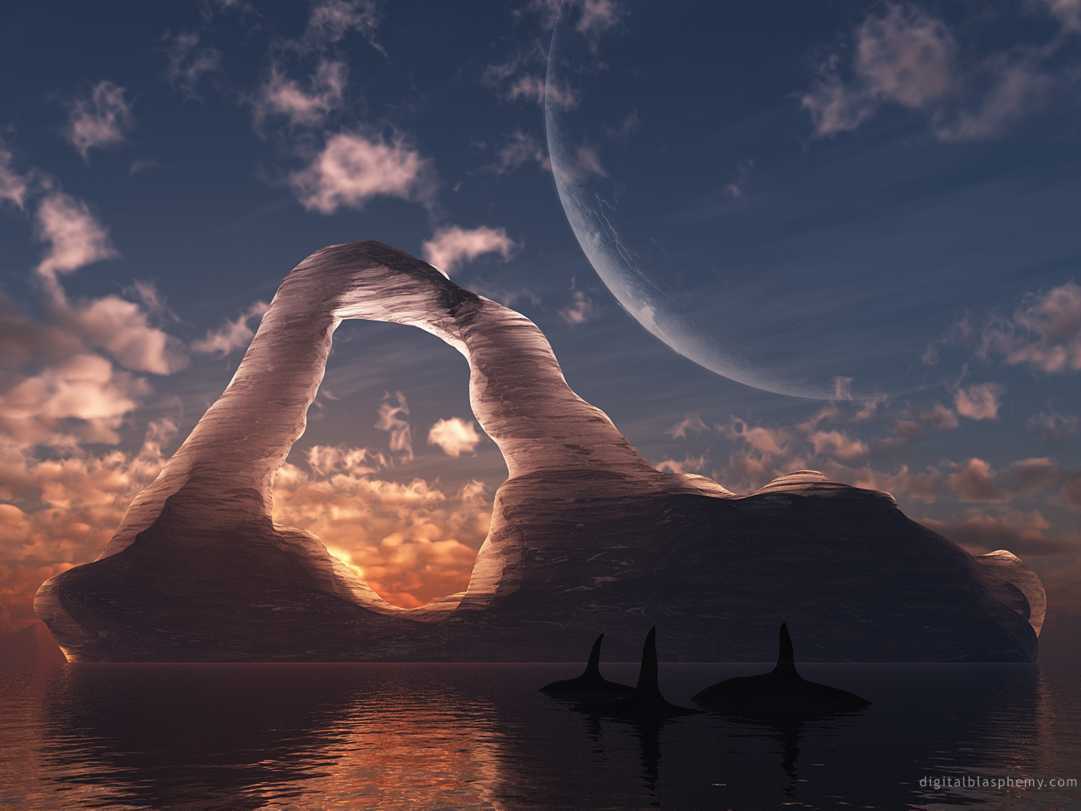 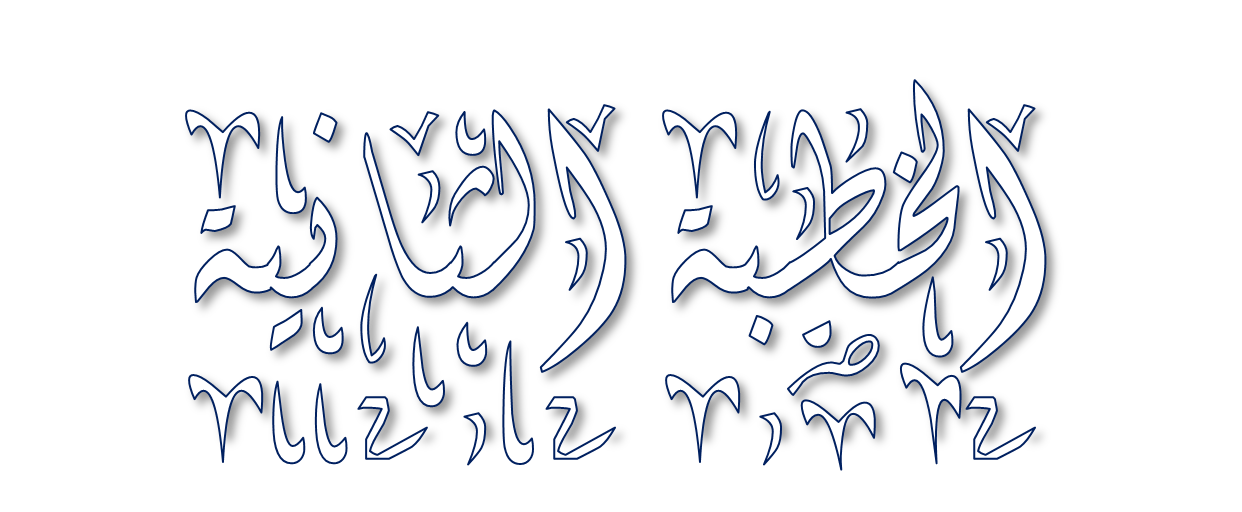 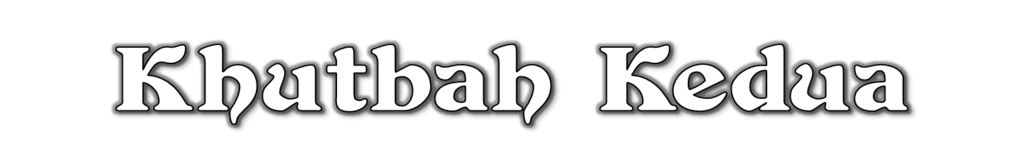 Pujian Kepada Allah S.W.T.
الْحَمْدُ لِلَّهِ
Segala puji-pujian hanya 
bagi Allah S.W.T.
Syahadah
وَأَشْهَدُ أَن لآ إِلَهَ إِلاَّ اللهُ وَحْدَهُ لاَ شَرِيْكَ لَهُ، وَأَشْهَدُ أَنَّ سَيِّدَنَا مُحَمَّدًا عَبْدُهُ وَرَسُوْلُهُ.
Dan aku bersaksi  bahawa sesungguhnya tiada tuhan melainkan Allah, Yang Maha Esa, tiada sekutu bagi-Nya, dan juga aku bersaksi bahawa junjungan kami (Nabi) Muhammad (S.A.W) hamba-Nya dan rasul-Nya.
Selawat Ke Atas 
Nabi Muhammad S.A.W
اللَّهُمَّ صَلِّ وَسَلِّمْ وَبَارِكْ عَلَى سَيِّدِنَا مُحَمَّدٍ، وَعَلَى آلِهِ وَأَصْحَابِهِ أَجْمَعِيْنَ
Ya Allah, cucurilah rahmat, kesejahteraan dan keberkatan ke atas junjungan kami (Nabi) Muhammad (S.A.W) dan ke atas keluarganya dan sekalian para sahabatnya.
Seruan Takwa
اتَّقُوا اللَّهَ فَقَدْ فَازَ الْمُتَّقُوْنَ
Bertakwalah kepada Allah dengan sebenar-benarnya, sesungguhnya berjayalah orang-orang yang bertaqwa.
Pesanan Kepada Mereka Di Perantauan
Berhati-hati semasa perjalanan.
Buatlah persiapan dengan merancang perjalanan.
Pastikan kenderaan (tayar, brek, lampu dan lain-lain) berada dalam keadaan baik.
Dapatkan rehat yang cukup apatah lagi apabila memandu dalam keadaan berpuasa yang mungkin boleh menyebabkan mengantuk.
Pesanan Kepada Mereka Di Perantauan
Elakkan memandu dengan cara merbahaya seperti menggunakan telefon bimbit, melebihi had laju, melanggar lampu isyarat dan sebagainya.
Hormatilah pengguna jalanraya yang lain dan jangan pentingkan diri sendiri sahaja.
Kita tidak mahu kegembiraan pulang untuk menyambut hari raya bertukar menjadi kejadian tak diingini dan tragedi menyayat hati.
Seruan
Memperbanyakkan ucapan selawat dan salam kepada Rasulullah SAW
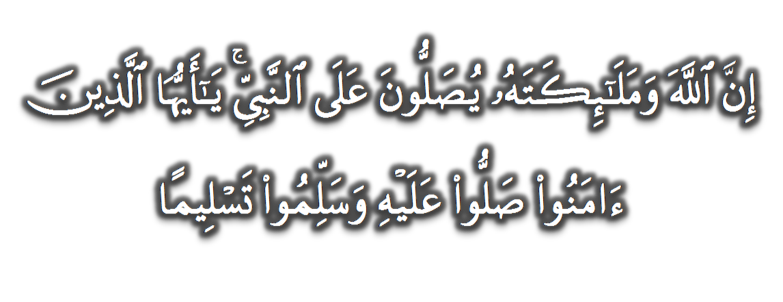 (Surah Al-Ahzab : Ayat 56)
“Sesungguhnya Allah Taala Dan Para MalaikatNya Sentiasa Berselawat Ke Atas Nabi (Muhammad).
Wahai Orang-orang Beriman! Berselawatlah Kamu 
Ke Atasnya Serta Ucapkanlah Salam Sejahtera Dengan Penghormatan Ke Atasnya Dengan Sepenuhnya”.
Selawat
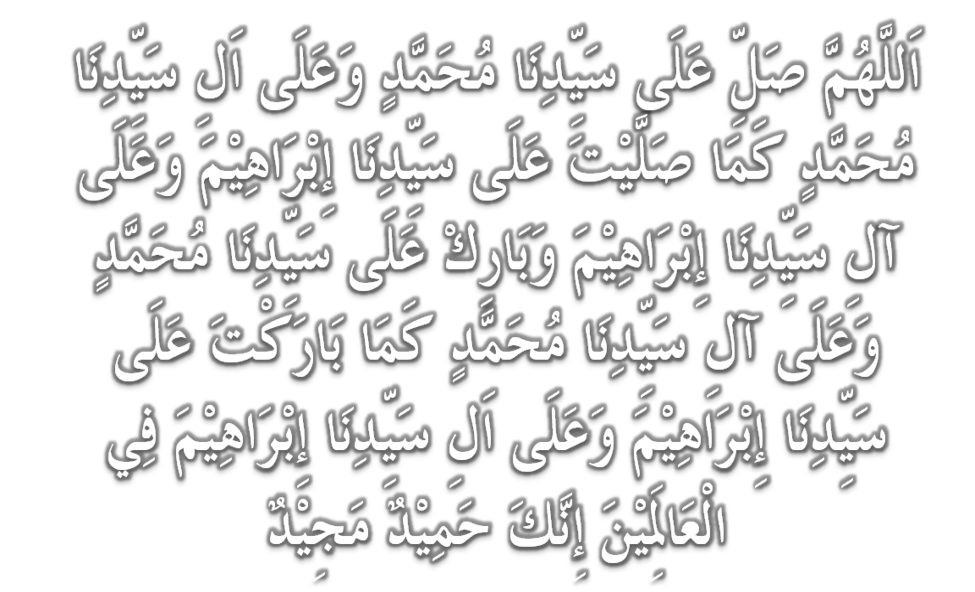 DOA
اللَّهُمَّ اغْفِرْ لِلْمُؤْمِنِيْنَ وَالْمُؤْمِنَاتِ، وَالمُسْلِمِيْنَ وَالْمُسْلِمَاتِ الأَحْيَاءِ مِنْهُمْ وَالأَمْوَات، 
إِنَّكَ سَمِيْعٌ قَرِيْبٌ مُجِيْبُ الدَّعَوَات.
اللَّهُمَّ ادْفَعْ عَنَّا الْبَلاءَ وَالْوَبَاءَ وَالْفَحْشَاءَ
 مَا لا يَصْرِفُهُ غَيْرُكَ
DOA
اللَّهُمَّ إِنَّا نَعُوذُ بِكَ مِنَ البَرَصِ وَالْجُنُونِ وَالْجُذَامِ وَمِن سَيِّئِ الأَسْقَامِ. 

اللَّهُمَّ اشْفِ مَرْضَانَا وَارْحَمْ مَّوْتَانَا، وَالْطُفْ بِنَا فِيمَا نَزَلَ بِنَا
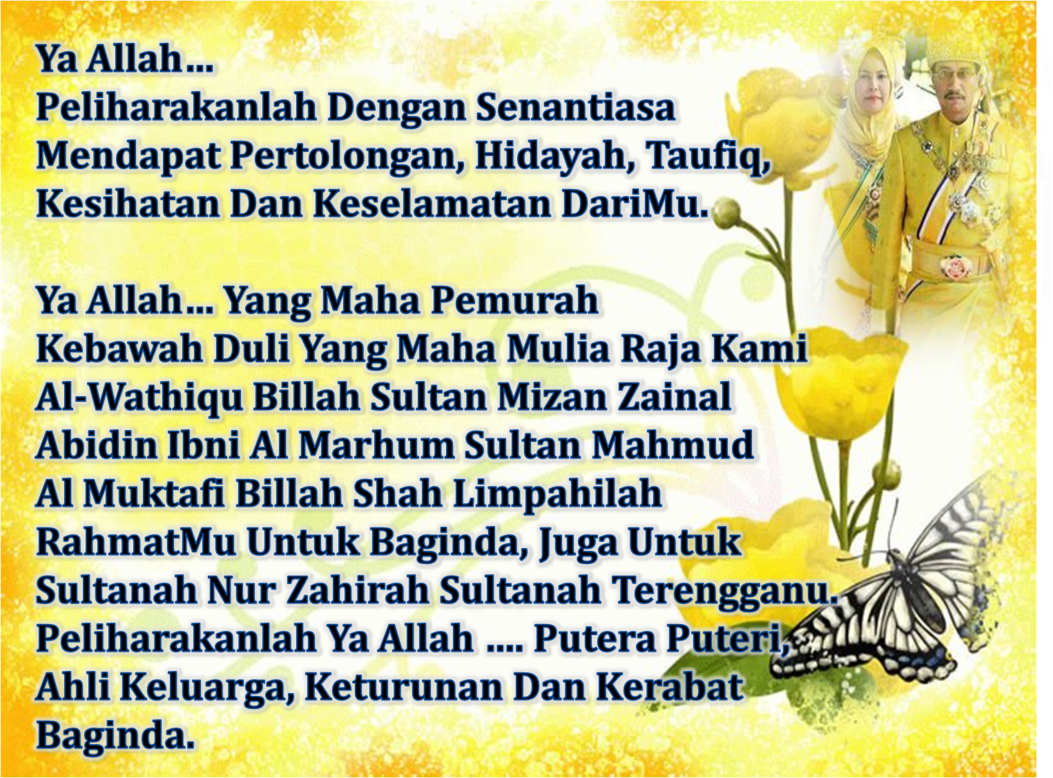 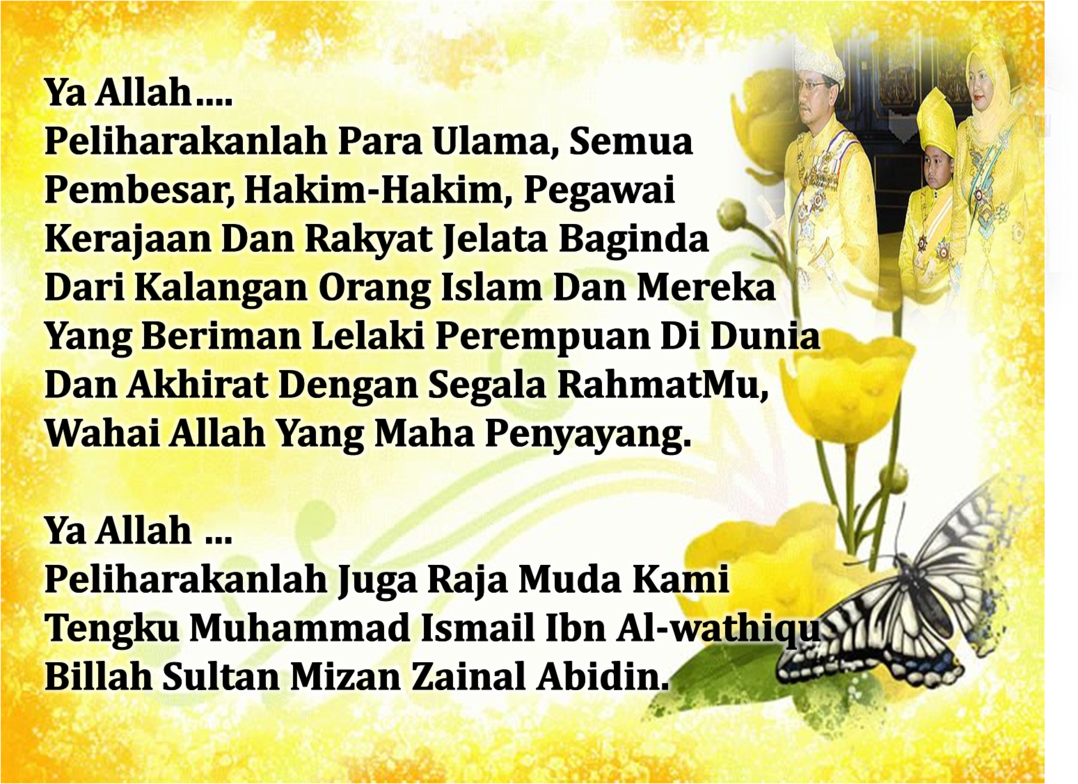 DOA …
Ya Allah, jadikan puasa kami, puasa yang penuh keimanan dan keikhlasan. Kurniakanlah taufik-Mu agar kami memperolehi kebaikan Lailatul Qadr dan kesejahteraannya. Anugerahkanlah ketaqwaan kepada jiwa-jiwa kami. Sucikanlah jiwa ini, kerana sesungguhnya Engkaulah sebaik-baik Yang menyucikannya dan Engkaulah jua sebaik-baik Penolong dan Pelindungnya.

Ya Allah, jadikanlah al-Quran sebagai penghidup hati kami, cahaya penerang dada kami, penyingkap kesedihan kami dan penghilang kerisauan kami. Bantulah kami untuk mengingati-Mu, mensyukuri akan nikmat-Mu dan menunaikan seelok-elok ibadat kepada-Mu.
 
Ya Allah, terimalah doa, solat, zakat, puasa dan segala ibadat kami. Sempurnakanlah segala kekurangan kami. Kurniakanlah keampunan taubat terhadap kesilapan kami. Sesungguhnya Engkaulah Tuhan Yang Maha Menerima taubat lagi Maha Pengasihani.
DOA PENUTUP…
رَبَّنَا آتِنَا فِي الدُّنْيَا حَسَنَةً وَفِي الآخِرَةِ حَسَنَةً 
 وَقِنَا عَذَابَ النَّارِ.
Kurniakanlah Kepada Kami Kebaikan Di Dunia Dan Kebaikan Di Akhirat Serta Hindarilah Kami Dari Seksaan Neraka


 وَصَلَّى اللهُ عَلىَ سَيِّدِنَا مُحَمَّدٍ وَعَلىَ آلِهِ وَصَحْبِهِ وَسَلَّمْ.
 وَالْحَمْدُ للهِ رَبِّ الْعَالَمِيْنَ.
عِبَادَ اللهِ!

اُذْكُرُوْا اللهَ الْعَظِيْمَ يَذْكُرْكُمْ، 

وَاشْكُرُوْهُ عَلَى نِعَمِهِ يَزِدْكُمْ،


وَلَذِكْرُ اللهِ أَكْبَرُ، وَاللهُ يَعْلَمُ مَا تَصْنَعُوْنَ
قُوْمُوْا إِلَى صَلاتِكُمْ،

 يَرْحَمْكُمُ الله